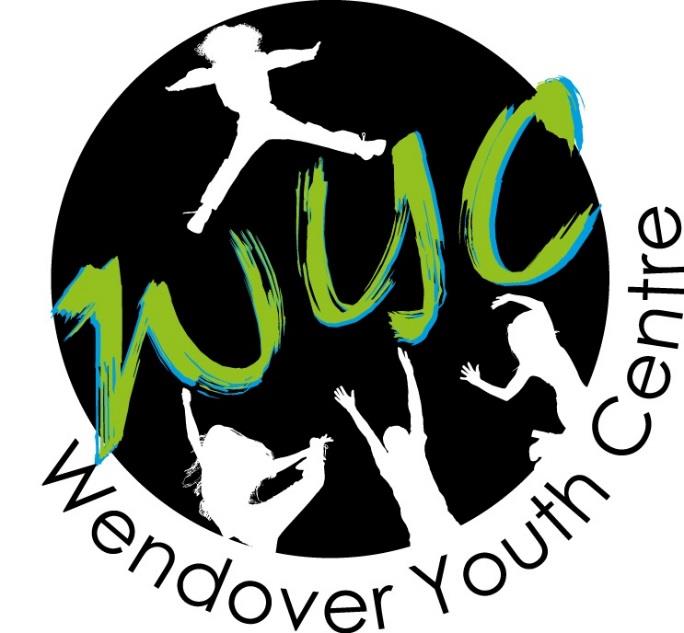 Annual General Meeting
28th March 2022
Wendover Youth Centre
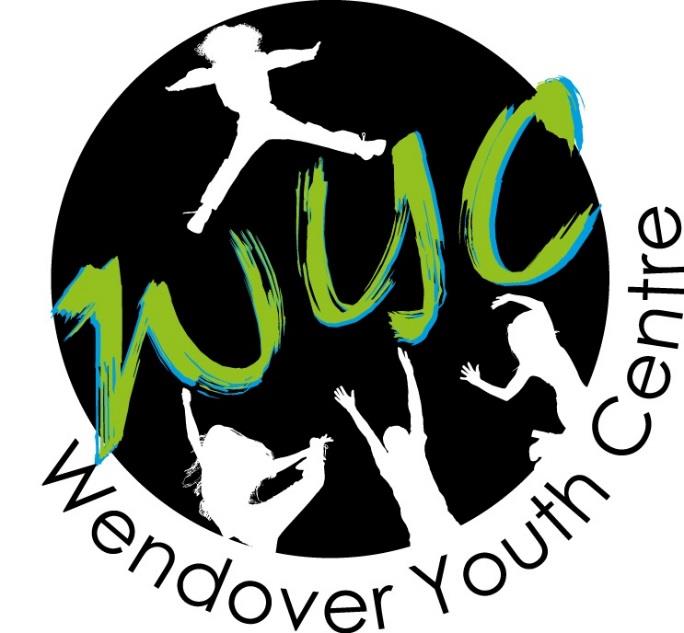 Agenda
Welcome and opening remarks
Minutes of AGM held on 29th March 2021
Appointment  of  Trustees, Directors, Treasurer and Secretary
Adoption of Accounts
Youth Work update
Current priorities
Discussion and questions
Closing remarks
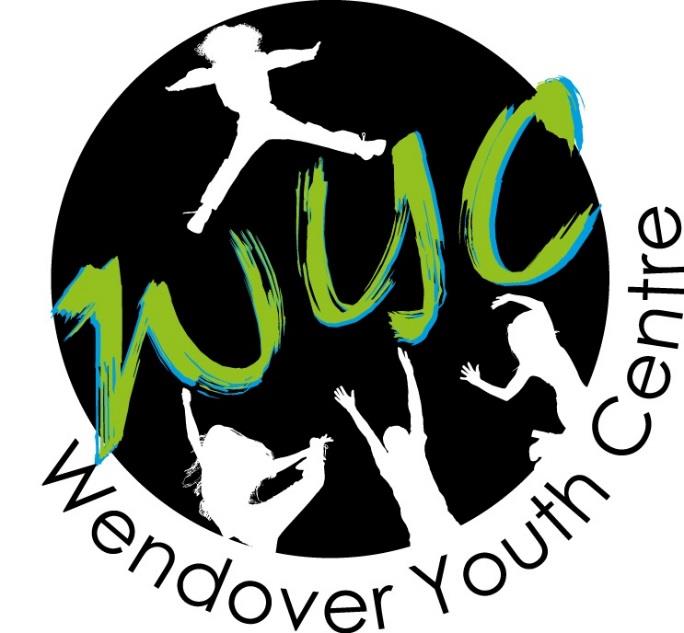 TONY PLAYLE
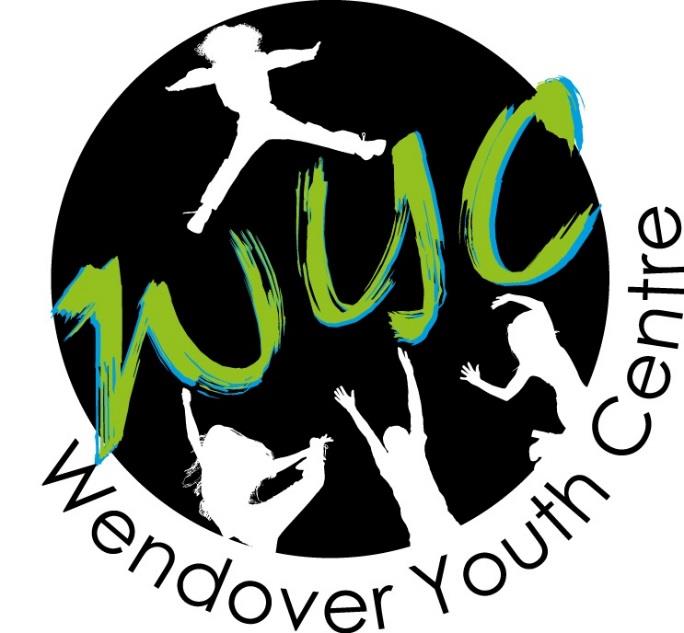 Agenda
Welcome and opening remarks
Minutes of AGM held on 29th March 2021
Appointment  of  Trustees, Directors, Treasurer and Secretary
Adoption of Accounts
Youth Work update
Current priorities
Discussion and questions
Closing remarks
Trustee elections
Current
Chris Heald – Chair – to 2024  
Jennifer Ballantine – to 2023
Marion Clayton
Tess Edwards – to 2023
Keith Lavine – to 2024
Kazeem Olayinka
Nadine Rose – to 2023
Kyla Sansbury – to 2024
Proposed Changes
Kazeem became a Trustee during the year
He will resign at the AGM and be proposed for a 3-year term
Marion will resign at the AGM by rotation
She will stand again for an approx. 1 year term
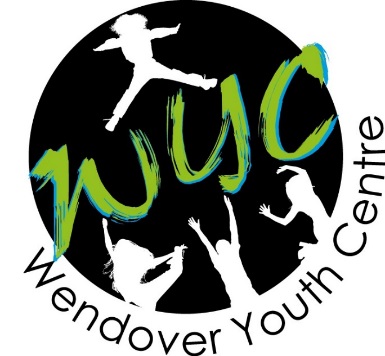 Trustees are elected for a 3 year term
At least two will retire by rotation each year
Treasurer & Secretary
Proposed
Current
Paul Hammett (Treasurer)
Miranda Frost Secretary)
Paul Hammett (Treasurer)
Miranda Frost (Secretary)
The Treasurer and Secretary are appointed for a one year term
Note: Paul also became a Director of the Company during the year – this will be confirmed at the AGM
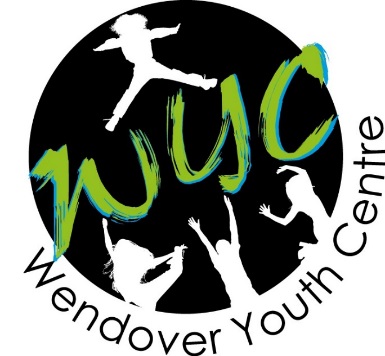 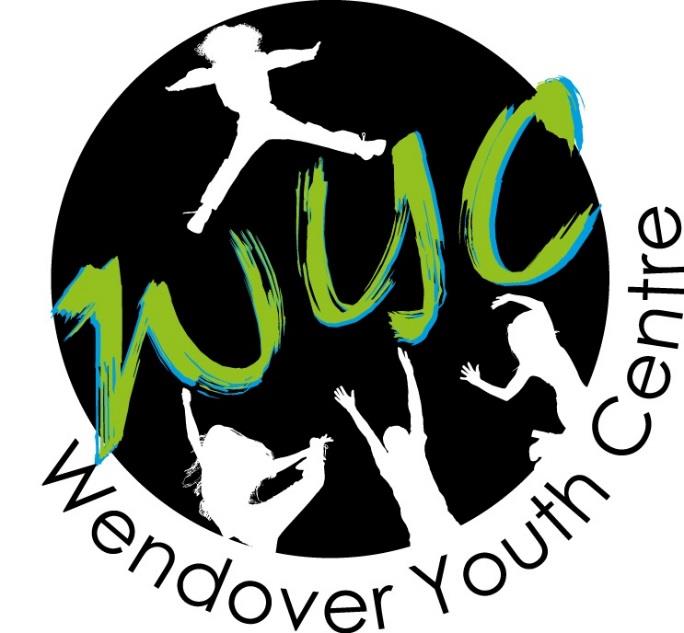 Agenda
Welcome and opening remarks
Minutes of AGM held on 29th March 2021
Appointment  of  Trustees, Directors, Treasurer and Secretary
Adoption of Accounts
Youth Work update
Current priorities
Discussion and questions
Closing remarks
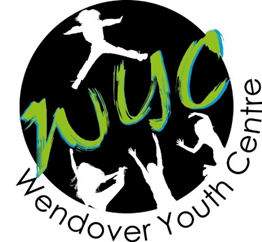 Year-ended 31st August 2021
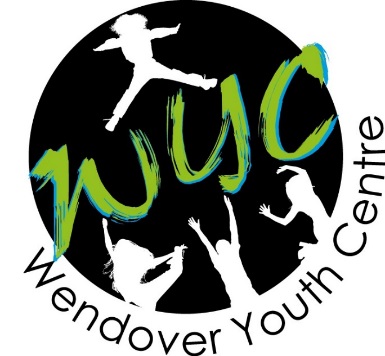 Progress since 2013
Current Financial position
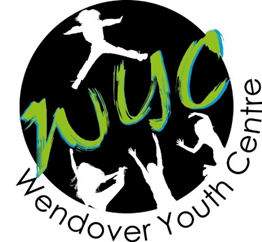 Statement of Financial Position
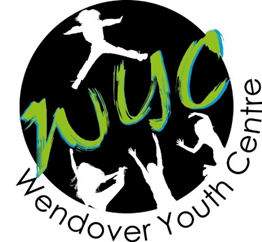 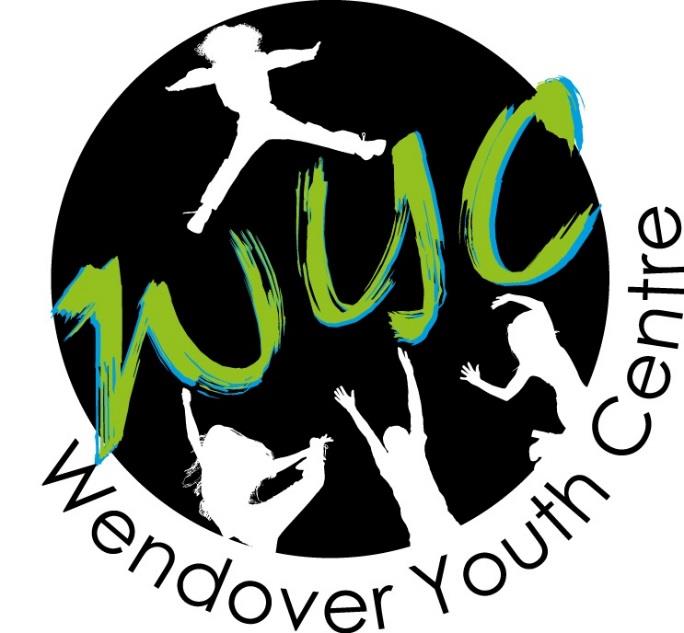 Agenda
Welcome and opening remarks
Minutes of AGM held on 29th March 2021
Appointment  of  Trustees, Directors, Treasurer and Secretary
Adoption of Accounts
Youth Work update
Current priorities
Discussion and questions
Closing remarks
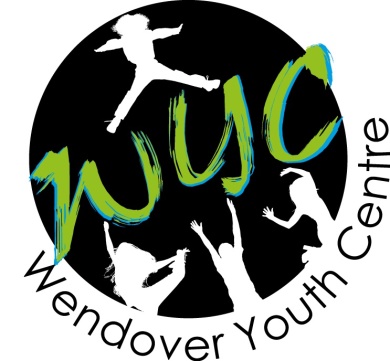 Youth Activities
Youth clubs
Mentoring
Mental Wellbeing Courses
Festival
Volunteering
Community Work
Trips
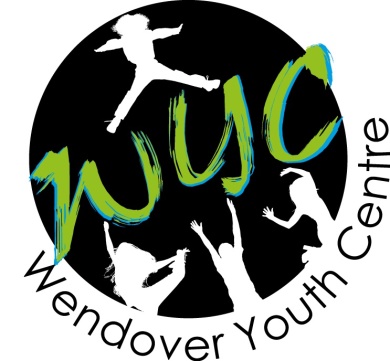 Youth Clubs
Youth Café
Arts & Crafts Club
Girls Group
Thursday Youth Club
Amazing Donkey
Young Leaders
Schools Work
Drama Hub
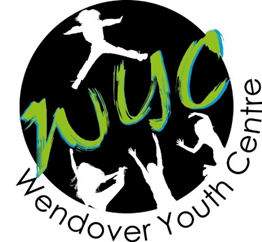 Youth Work Priorities
Continue to deliver the Centre based activities
Continue to refurbish the Centre
Continue to be a safe place for young people to enjoy, learn and grow
Professionalise our service delivery
Increase 1:1, small group, outreach and mental wellbeing work
Recruit an Apprentice to increase capacity
Become a “hub” for activities and information
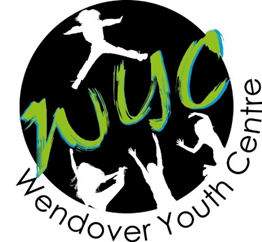 GovernancePriorities
Keeping WYC a safe and attractive offer for Young People
Wharf Road Decarbonisation Project
Review and relaunch “Friends long-term” funding project
Chair succession
Continue to professionalise our Board functioning and supervisory role
Strengthen strategic partnerships
Continue to seek additional Trustees
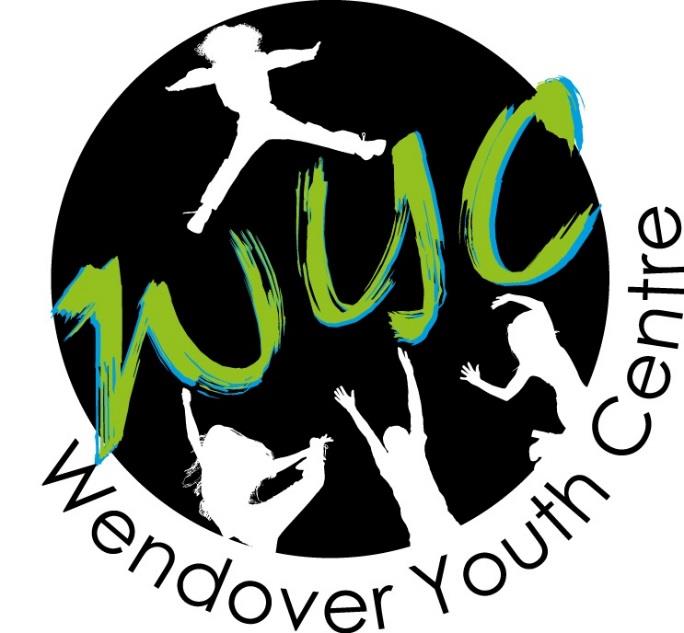 Agenda
Welcome and opening remarks
Minutes of AGM held on 29th March 2021
Appointment  of  Trustees, Directors, Treasurer and Secretary
Adoption of Accounts
Youth Work update
Current priorities
Discussion and questions
Closing remarks
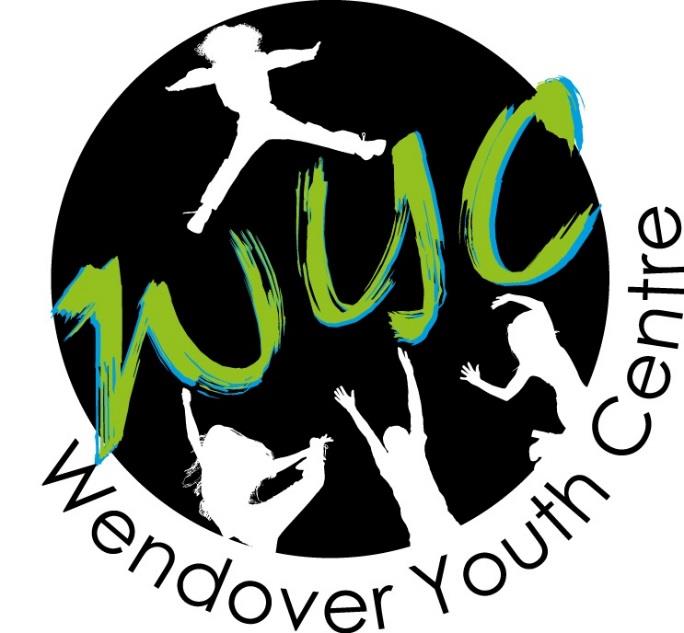 Please join our;
Friends & Supporters Event
13th June 2022
Wendover Youth CentreTHANKS!